Модуль 6: Користування перекидним буклетом для консультування дітей і підлітків
[Speaker Notes: У ході цього обговорення буде розглянуто, як інтерпретувати результати вірусного навантаження і надавати консультування з питань дотримання режиму терапії за допомогою перекидного буклета для моніторингу вірусного навантаження і розширеного консультування з питань дотримання режиму.]
Цілі навчання
Використовувати перекидні буклети для моніторингу вірусного навантаження і розширеного консультування з питань дотримання встановленого режиму терапії для дітей і підлітків, щоб:
Інтерпретувати і пояснити значення результату вірусного навантаження <1000 копій/мл
Інтерпретувати і пояснити значення результату вірусного навантаження >1000 копій/мл
Оцінити ступінь дотримання режиму терапії у пацієнтів з вірусним навантаженням >1000 копій/мл
Розробити цілеспрямовані заходи для поліпшення підтримки дотримання режиму терапії 
Управляти кроками на основі результатів повторного тестування вірусного навантаження
[Speaker Notes: Цілі навчання викладені тут]
План
Знайомство з перекидним буклетом для моніторингу вірусного навантаження і розширеного консультування з питань дотримання встановленого режиму терапії для дітей
Знайомство з перекидним буклетом для моніторингу вірусного навантаження і розширеного консультування з питань дотримання встановленого режиму терапії для підлітків
[Speaker Notes: Ми розглянемо ці теми]
Перекидний буклет для дітей
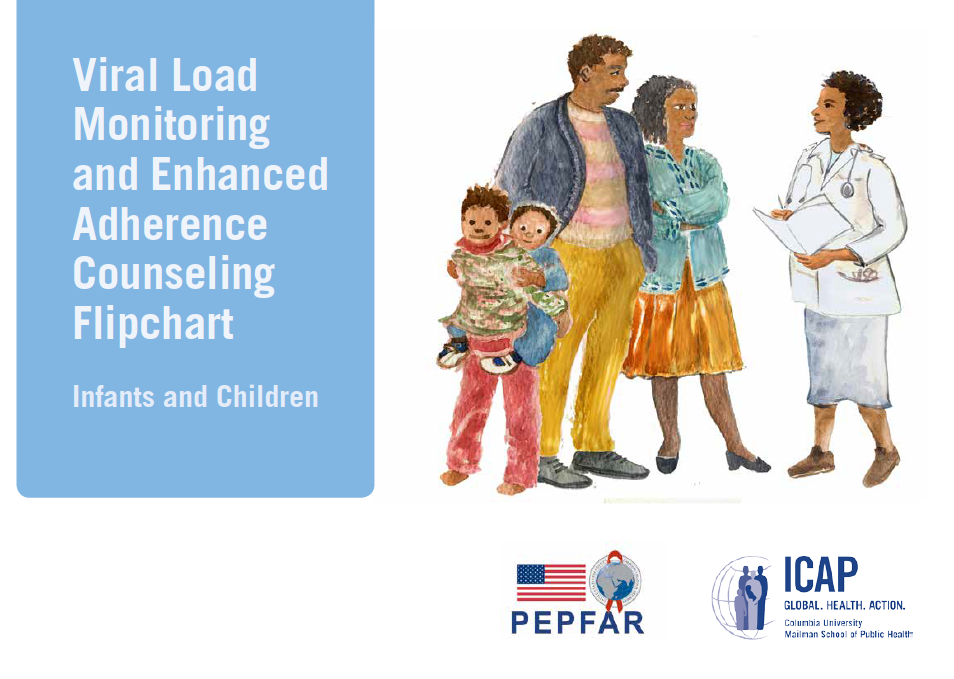 [Speaker Notes: Такий же формат як і в буклеті для дорослих]
Про перекидний буклет
Мета:
Надати інформацію про вірусне навантаженні і підвищити рівень дотримання режиму терапії серед тих, хто починає і вже отримує антиретровірусні препарати. 
Пояснити значення результатів вірусного навантаження і поліпшити оцінку дотримання режиму терапії для осіб з підвищеним вірусним навантаженням.
Цільова аудиторія: Працівники охорони здоров'я (консультанти з питань дотримання режиму лікування, лікарі, медсестри, медико-санітарні працівники, непрофесійні консультанти, фахівці-клієнти).
[Speaker Notes: Перекидний буклет для дітей призначений для батьків дітей, які приймають антиретровірусні препарати і яким потрібно вести моніторинг вірусного навантаження. Буклет допоможе медичному працівникові пояснити значення результатів вірусного навантаження, а також навчить батьків, чиї діти отримують антиретровірусні препарати, працювати з ними, щоб поліпшити дотримання режиму лікування.]
Користування перекидним буклетом для дітей
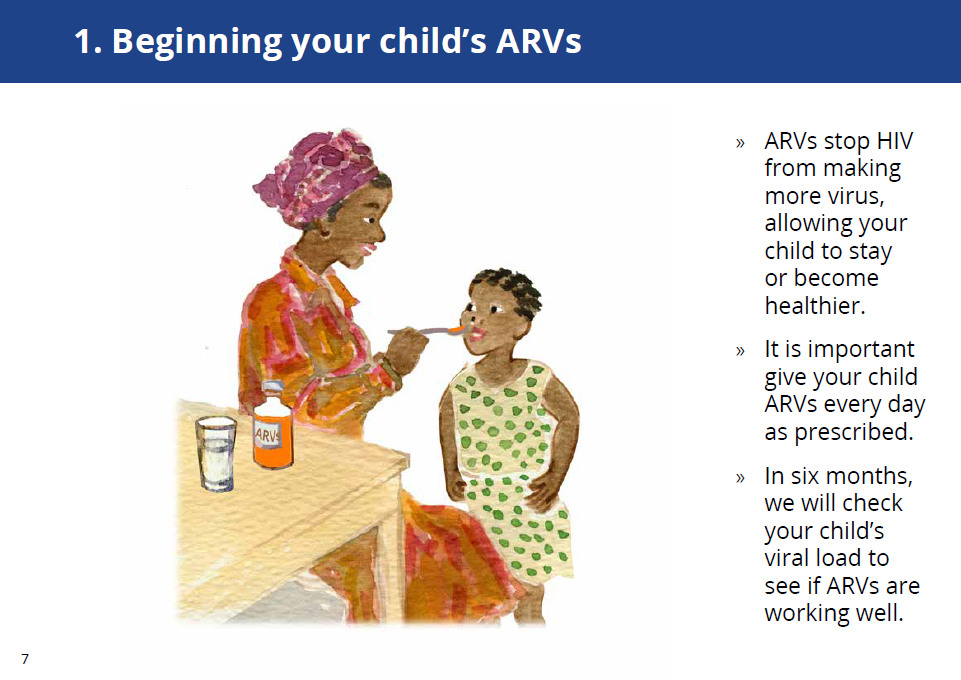 [Speaker Notes: Багато з цих карток дуже схожі на картки з буклету для дорослих, але з деякими невеликими відмінностями. 

Відмінності, які слід підкреслити:
Різні зображення.
Формулювання в розділах «Ключові тези», «Зробимо огляд» і «Основні твердження» змінені з метою зробити акцент на вашу дитину.]
Нові слайди в буклеті для дітей
Як розмовляти з вашою дитиною про антиретровірусні препарати
Втручання з метою поліпшення розширеного консультування з питань дотримання режиму терапії для дітей
[Speaker Notes: Ці картки містяться лише в дитячому буклеті.]
Як розмовляти з вашою дитиною про антиретровірусні препарати
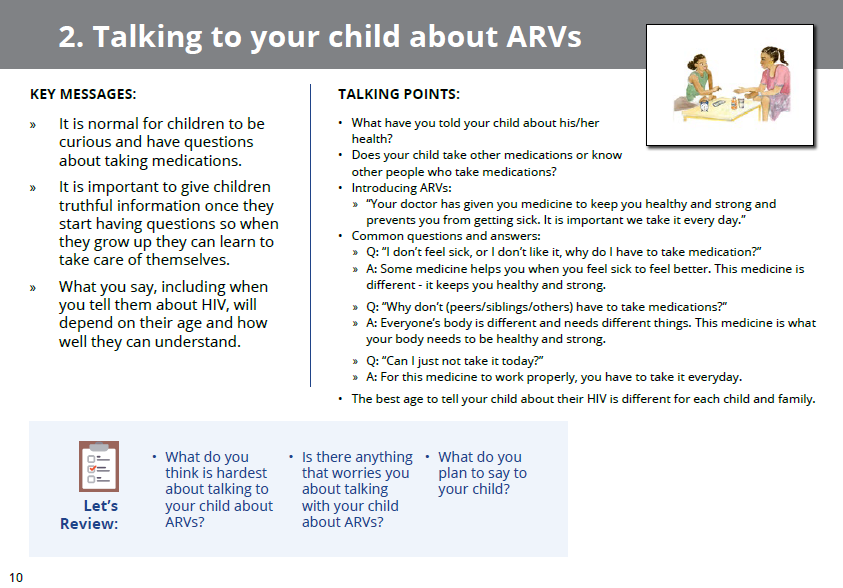 [Speaker Notes: Використовуйте цю картку, щоб допомогти батькам подумати про те, як найкраще поговорити з їхніми дітьми про прийом антиретровірусних препаратів під час першої зустрічі з вами. Важливо давати дітям правдиву інформацію, але те, що говорять батьки, буде залежати від віку дитини і від того, наскільки добре вона може зрозуміти.]
Втручання з метою поліпшення розширеного консультування з питань дотримання режиму терапії, спрямовані на дітей і батьків
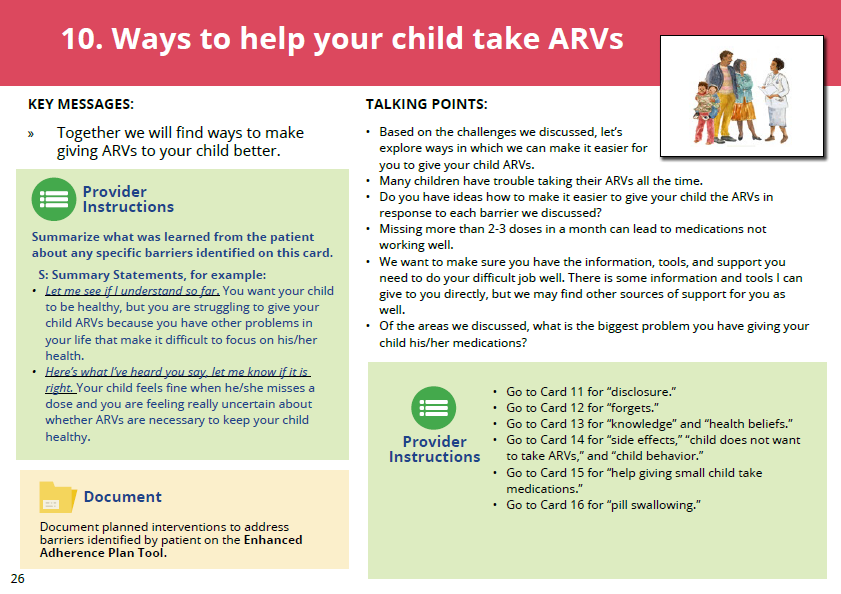 [Speaker Notes: Давати антиретровірусні препарати – це завдання для дорослих, але крім турботи про дітей дорослі стикаються з безліччю власних проблем. Важливо, щоб медичний працівник, який з ними працює, розумів усі проблеми, з якими вони стикаються, і допомагав знайти рішення, щоб їм було легше давати антиретровірусні препарати.

Картки про втручання з метою поліпшення розширеного консультування з питань дотримання режиму терапії для дітей і їхніх батьків відрізняються від карток у буклеті для дорослих. Картка 10 пропонує медичному працівникові провести докладніше обговорення таких тем:
Розкриття статусу вашої дитини іншим людям
Пам'ятати про надання антиретровірусних препаратів
Розуміти антиретровірусні препарати вашої дитини
Дитина не хоче приймати ліки
Поради про те, як надавати ліки маленьким дітям
Поради про те, як ковтати таблетки]
Розкриття статусу вашої дитини іншим людям
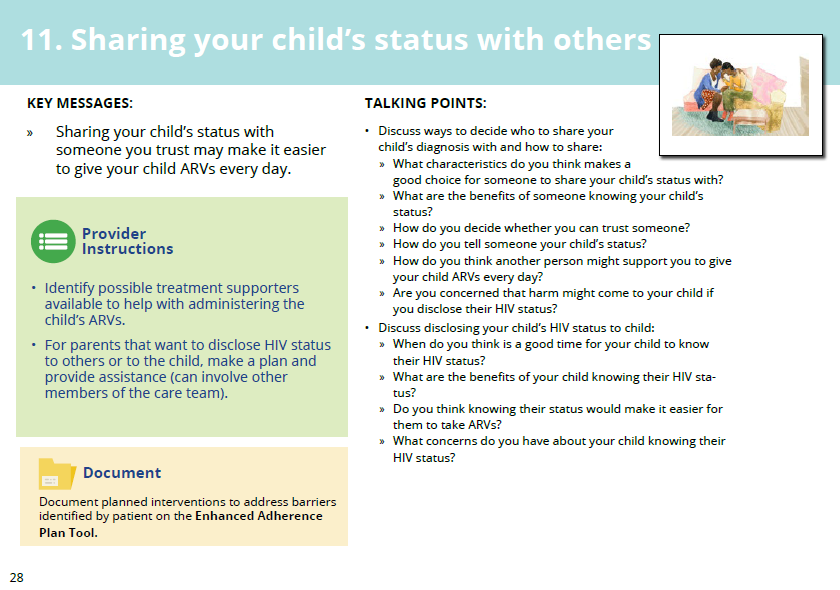 [Speaker Notes: Використовуйте цю картку для батьків, які хвилюються з приводу того, щоб повідомити іншим статус своєї дитини або які ще нікому не сказали про це. Повідомивши комусь статус дитини і виявивши потенційних прихильників лікування можна значно полегшити щоденний догляд за своєю дитиною.]
Пам'ятати про надання антиретровірусних препаратів
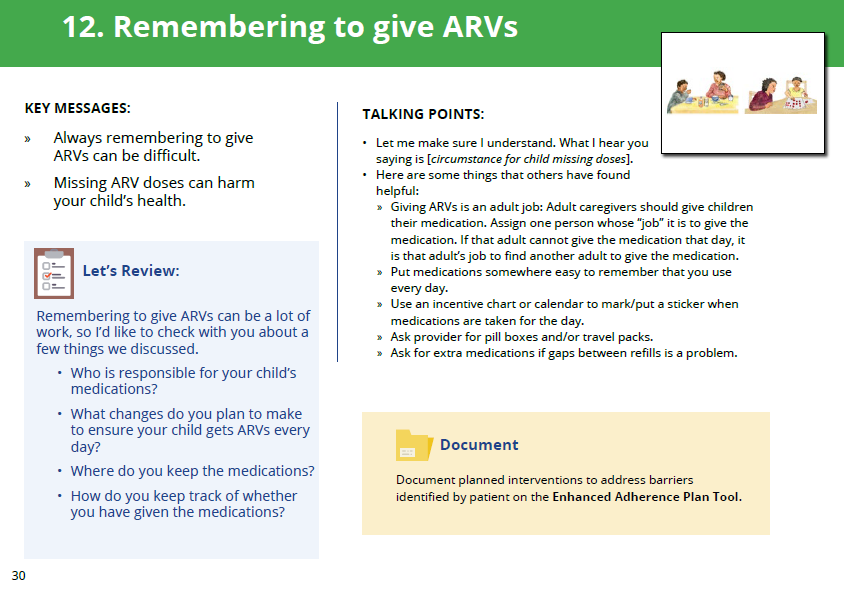 [Speaker Notes: Вкрай важливо, щоб діти отримували антиретровірусні препарати щодня, але це може бути досить важким завданням. Ця картка дає поради батькам, яким складно запам'ятати давати своїм дітям антиретровірусні препарати щодня.]
Розуміти антиретровірусні препарати вашої дитини
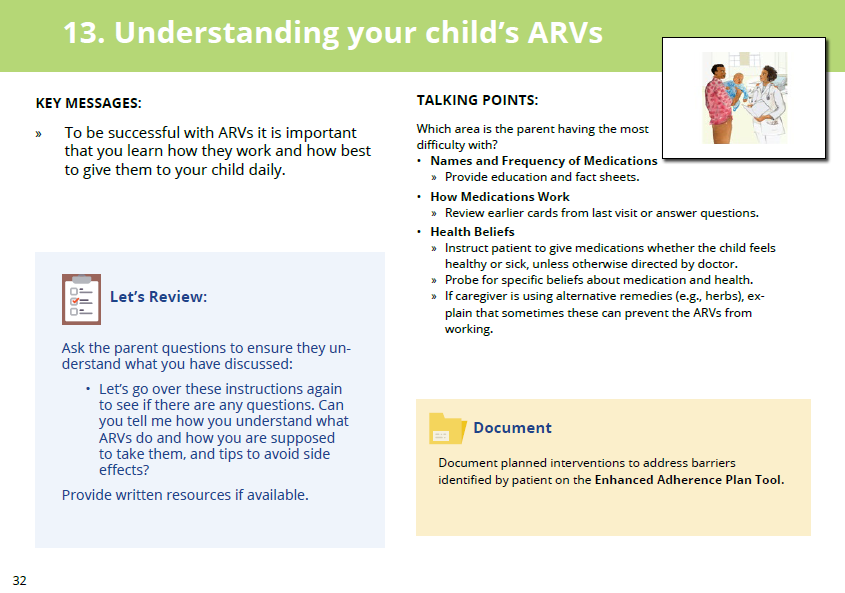 [Speaker Notes: Для успіху антиретровірусних препаратів, важливо, щоб пацієнти дізналися, як вони працюють, і як найкраще їх щодня давати своїм дітям. Використовуйте цю картку для пацієнтів, які можливо не розуміють, як діють антиретровірусні препарати, чому вони є важливими, або для пацієнтів, у яких є інші питання, пов'язані зі знаннями або медичними переконаннями.]
Дитина не хоче приймати ліки
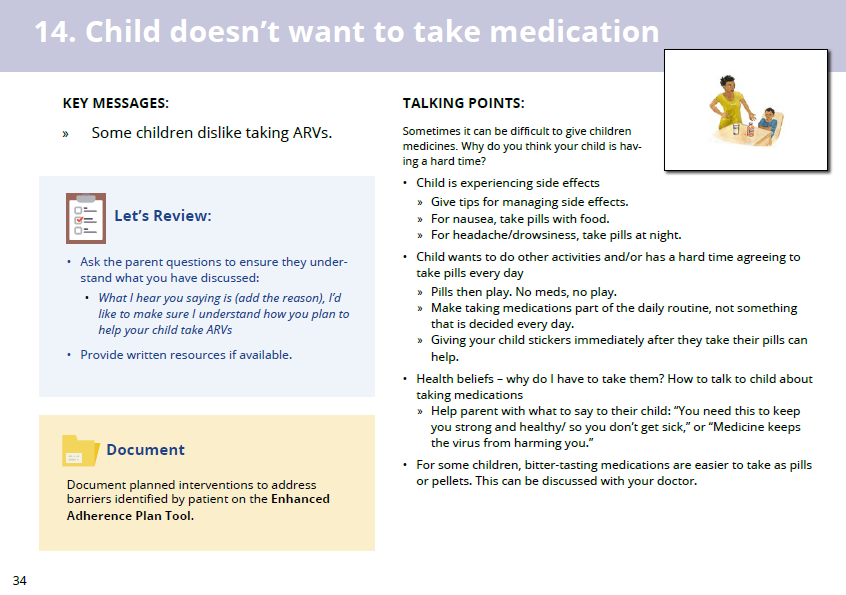 [Speaker Notes: Деяким дітям не подобається приймати антиретровірусні препарати. Використовуйте цю картку для батьків, яким важко змусити дітей приймати антиретровірусні препарати.]
Поради щодо того, як допомогти дитині приймати ліки
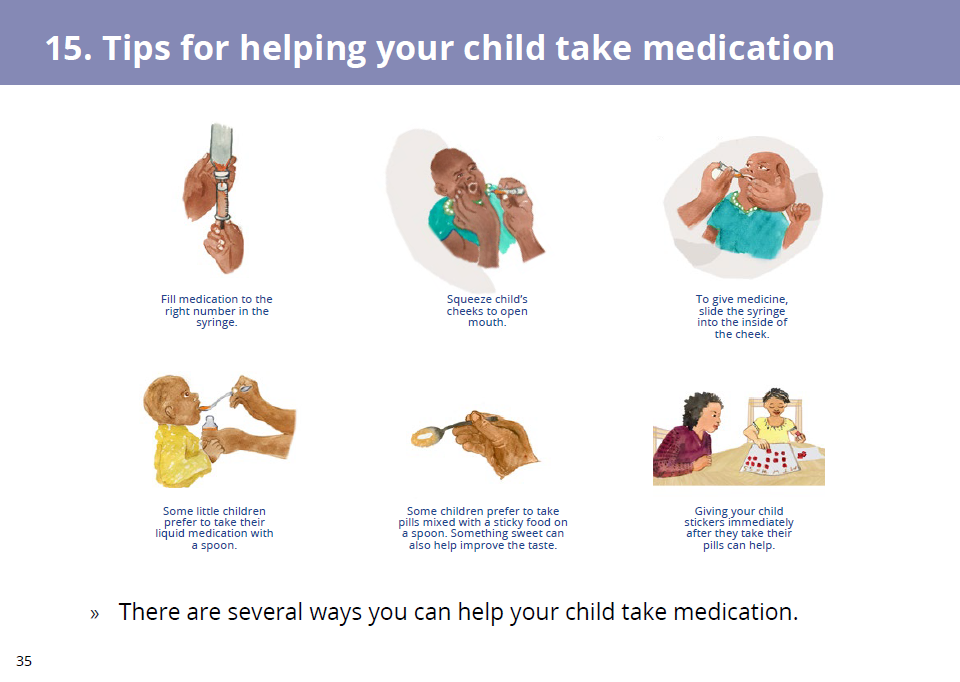 [Speaker Notes: Існує кілька способів допомогти маленьким дітям приймати ліки (ознайомтеся з прикладами).  Перегляньте ці поради разом з батьками.]
Поради про те, як ковтати таблетки
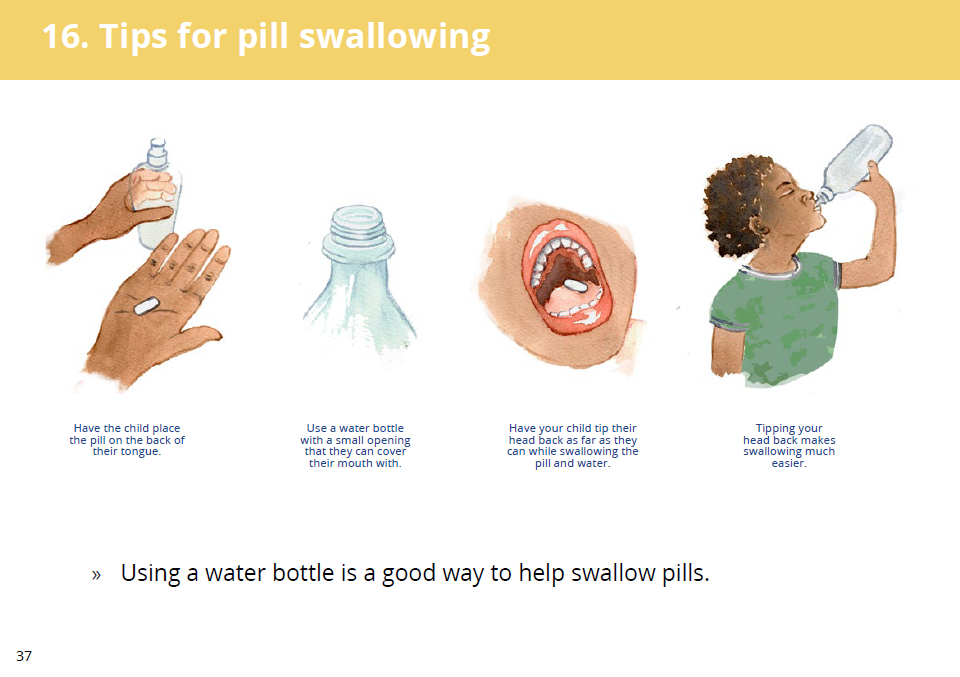 [Speaker Notes: Старших дітей можливо буде потрібно навчити, як ковтати таблетки самостійно. Перегляньте ці поради разом з батьком.]
Перекидний буклет для підлітків
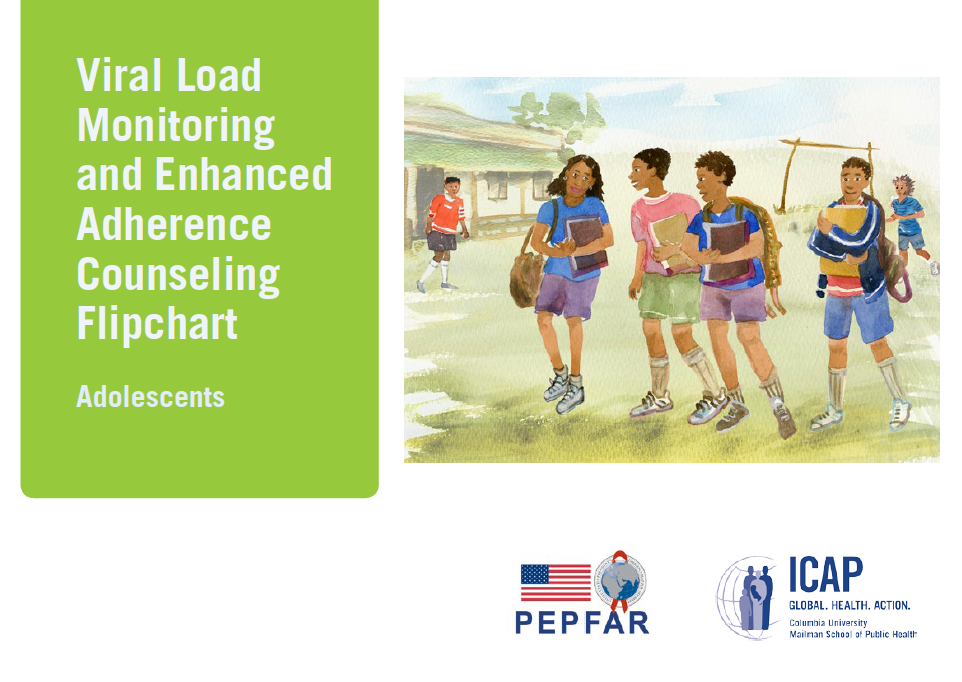 Нові слайди в буклеті для підлітків
Утримання вашого вірусу на низькому рівні
Втручання з метою поліпшення розширеного консультування щодо дотримання режиму терапії для підлітків
Взяти свої антиретровірусні препарати під свій контроль
[Speaker Notes: Ці картки містяться лише в буклеті для підлітків.]
Утримання вашого вірусу на низькому рівні
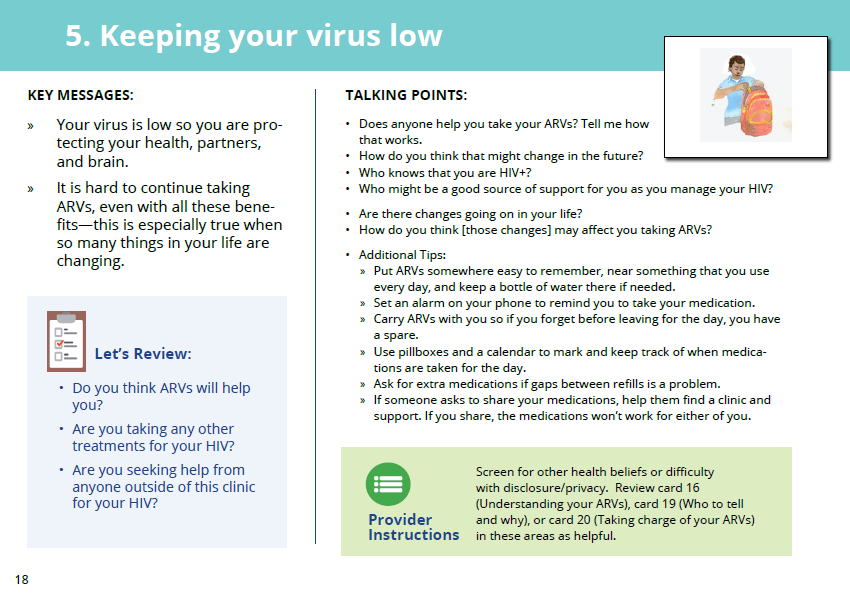 [Speaker Notes: Використовуйте цю картку для підлітків, у яких низький рівень вірусного навантаження після першого тесту.]
Втручання з метою поліпшення розширеного консультування щодо дотримання режиму терапії для підлітків
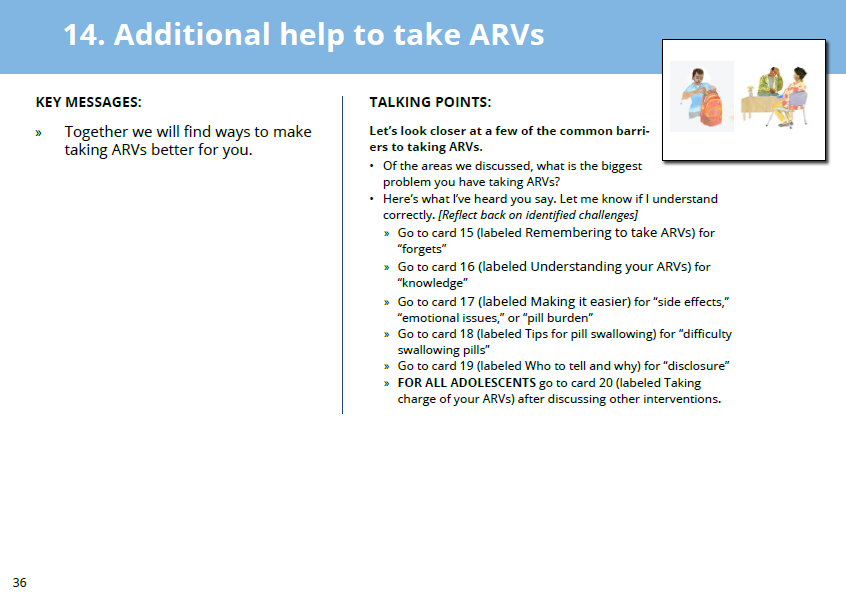 [Speaker Notes: Приймати антиретровірусні препарати – це робота для дорослих, а підлітки все ще ростуть. Важливо, щоб медичний працівник, який з ними працює, розумів усі проблеми, з якими вони стикаються, і допомагав знайти рішення, щоб їм було легше приймати антиретровірусні препарати.

Картки про втручання з метою поліпшення розширеного консультування з питань дотримання режиму терапії для підлітків відрізняються від карток у буклеті для дорослих і дітей. Картка 14 пропонує медичному працівникові провести докладніше обговорення таких тем:
Пам'ятати про прийом антиретровірусних препаратів
Розуміти ваші антиретровірусні препарати
Як полегшити це завдання
Поради про те, як ковтати таблетки
Кому розповідати і навіщо
Взяти свої антиретровірусні препарати під свій контроль]
Пам'ятати про прийом антиретровірусних препаратів
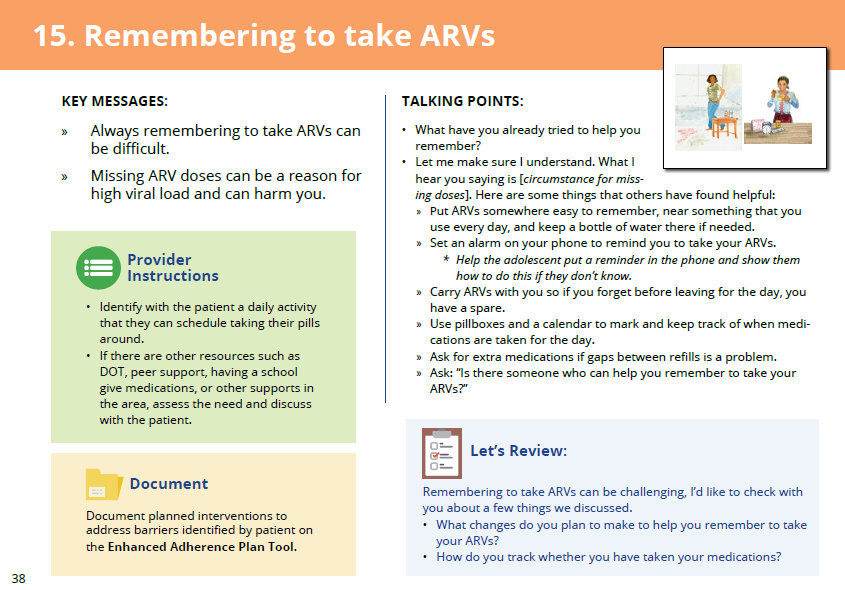 [Speaker Notes: Важко завжди пам'ятати про те, що потрібно приймати антиретровірусні препарати, тому важливо допомогти підліткам знайти рішення, які полегшують для них прийом антиретровірусних препаратів і створюють корисні звички. Використовуйте цю картку для підлітків, яким важко запам'ятати приймати їхні антиретровірусні препарати.]
Розуміння антиретровірусних препаратів
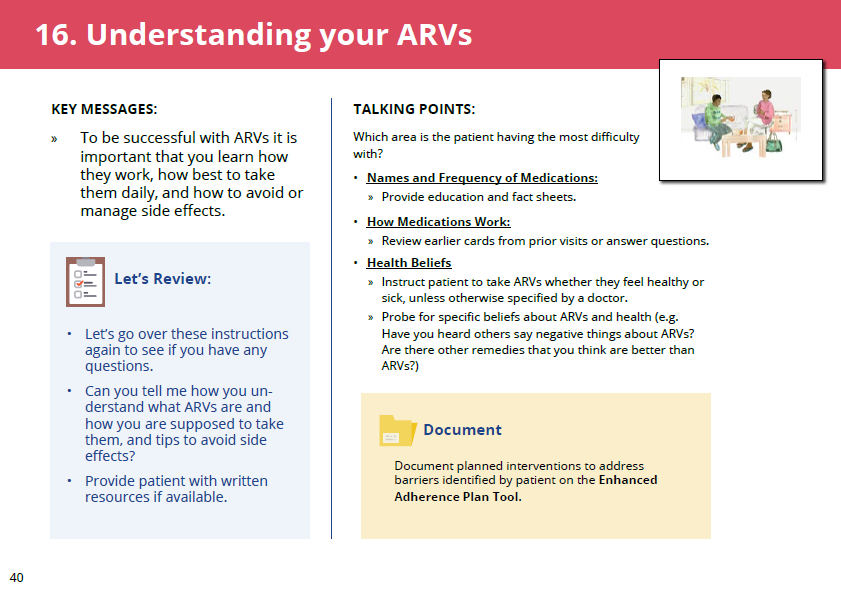 [Speaker Notes: Використовуйте цю карту, якщо пацієнту важко зрозуміти, як працюють їхні антиретровірусні препарати (зокрема, назви та частота прийому ліків, дії ліків або інші медичні переконання).]
Як полегшити це завдання
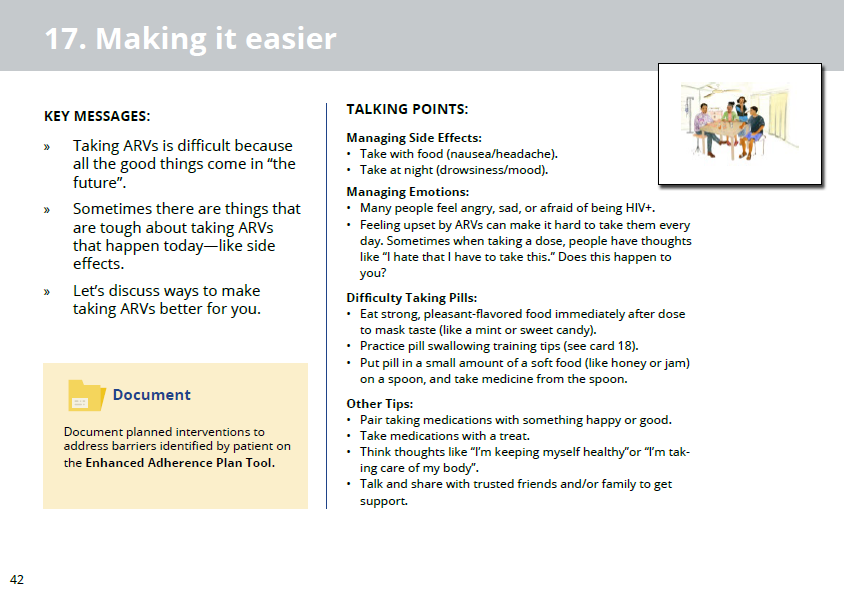 [Speaker Notes: Приймати антиретровірусні препарати непросто. Використовуйте Основні твердження, щоб обговорити кілька різних проблем, які можуть бути у пацієнта, наприклад, управління побічними ефектами, управління емоціями, пов'язаними з прийняттям антиретровірусних препаратів або прийомом таблеток.]
Поради про те, як ковтати таблетки
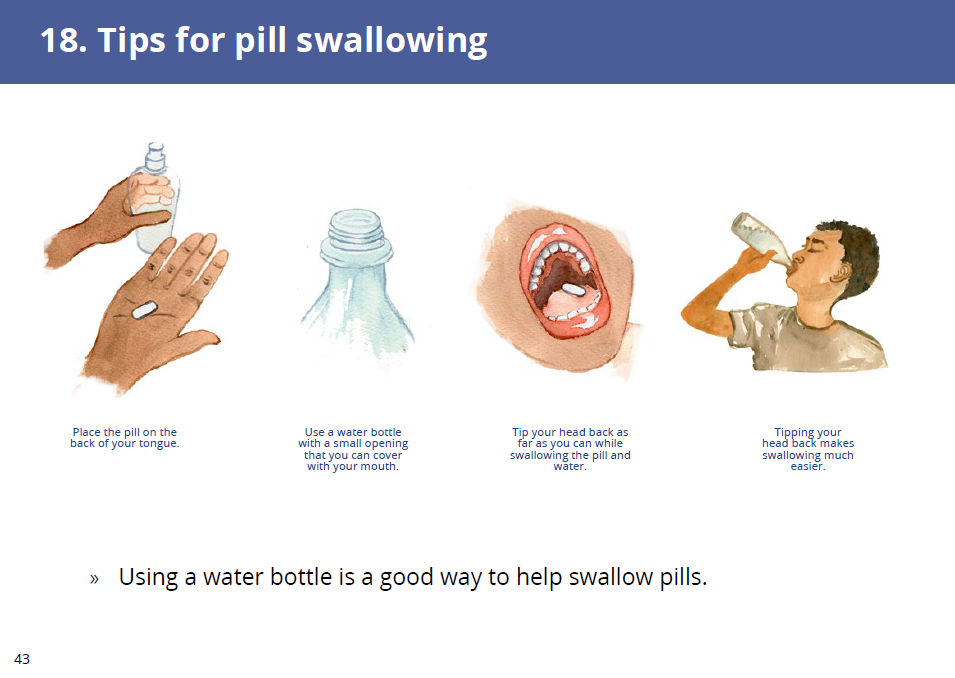 [Speaker Notes: Перегляньте разом з пацієнтом, як ковтати таблетки.]
Кому розповідати і навіщо
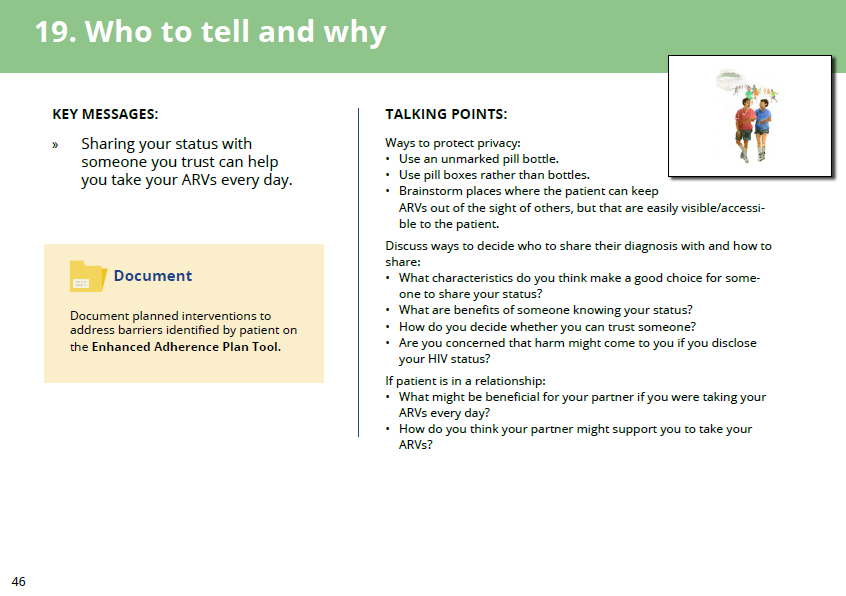 [Speaker Notes: Використовуйте цю картку для пацієнтів, які хвилюються з приводу розкриття їхнього статусу іншим людям. Заохочуйте пацієнта ділитися своїм статусом з тією людиною, якої він довіряє. Відчуття підтримки може допомогти їм приймати їхні антиретровірусні препарати щодня.]
Взяти свої антиретровірусні препарати під свій контроль
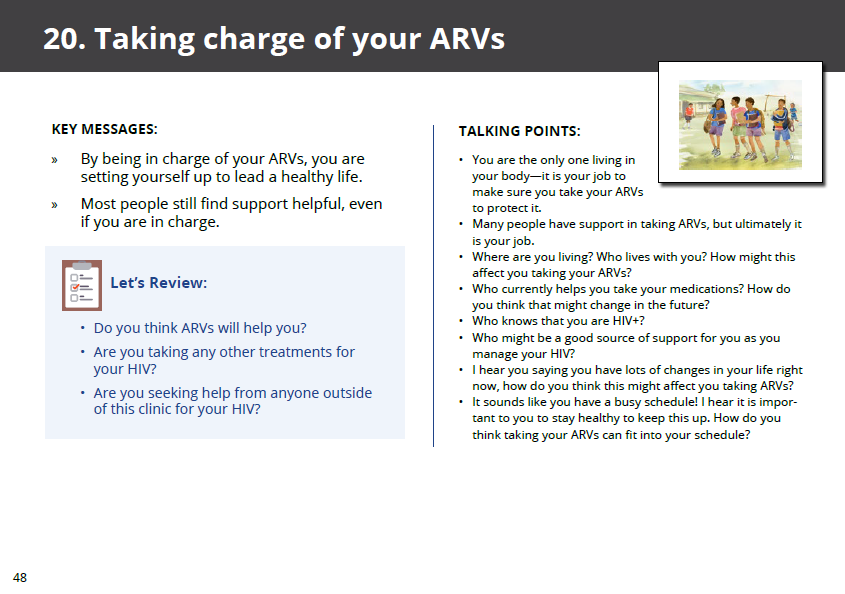 [Speaker Notes: Не забудьте переглянути цю картку з кожним пацієнтом-підлітком, після завершення індивідуального розширеного консультування з питань дотримання режиму терапії.]
Питання?